Job-Order Costing: Calculating Unit Product Costs
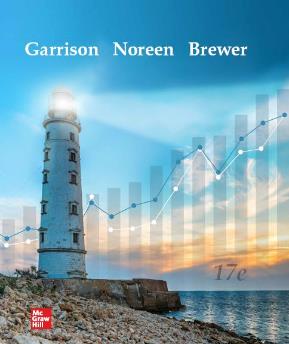 Chapter 2
Managerial Accounting
Seventeenth edition
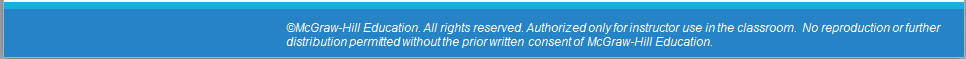 Job-Order Costing: An Overview
Job-order costing systems are used when:	
Many different products are produced each period.
Products are manufactured to order.
The unique nature of each order requires tracing or allocating costs to each job, and maintaining cost records for each job.
Job-Order Costing: Examples
Examples of companies that
would use job-order costing include:
Boeing (aircraft manufacturing)
Bechtel International (large scale construction)
Walt Disney Studios (movie production)
Job-Order Costing – Cost Flow 1
Direct Costs
Charge direct material and direct labor costs to each job as work is performed.
Direct Materials
Job No. 1
Direct Labor
Job No. 2
Job No. 3
Job-Order Costing – Cost Flow 2
Manufacturing Overhead, including indirect materials and indirect labor, are allocated to all jobs rather than directly traced to each job.
Direct Costs
Direct Materials
Job No. 1
Direct Labor
Job No. 2
Indirect Costs
Manufacturing Overhead
Job No. 3
PearCo Job Cost Sheet
Job Number   A - 143
Date Initiated   3-4-XX
Date Completed
Department   B3
Units Completed
Item   Wooden cargo crate
Direct Materials
Direct Labor
Manufacturing Overhead
Req. No.
Amount
Ticket
Hours
Amount
Hours
Rate
Amount
Cost Summary
Units Shipped
Direct Materials
Date
Number
Balance
Direct Labor
Manufacturing Overhead
Total Cost
Unit Product Cost
The Job Cost Sheet
Will E. Delite
Measuring Direct Materials Cost – Part 1
Measuring Direct Materials Cost – Part 2
Measuring Direct Labor Costs
Job-Order Cost Accounting
Learning Objective 1
Compute a predetermined overhead rate.
Why Use an Allocation Base?
An allocation base, such as direct labor hours, direct labor dollars, or machine hours, is used to assign manufacturing overhead to individual jobs.
We use an allocation base because:
It is impossible or difficult to trace overhead costs to particular jobs.
Manufacturing overhead consists of many different items ranging from the grease used in machines to the production manager’s salary.
Many types of manufacturing overhead costs are fixed even though output fluctuates during the period.
Ideally, the allocation base is a cost driver that causes overhead.
Manufacturing Overhead Application
The predetermined overhead rate (POHR) used to apply overhead to jobs is determined before the period begins.
Estimated total manufacturingoverhead cost for the coming period
POHR  =
Estimated total units in theallocation base for the coming period
The Need for a POHR
Predetermined overhead rates that rely upon estimated data are often used because:
Actual overhead for the period is notknown until the end of the period, thus inhibiting the ability to estimate job costs during the period.
Actual overhead costs can fluctuate seasonally, thus misleading decision makers.
Computing PredeterminedOverhead Rates
The predetermined overhead rate is computed before the period begins using a four-step process.
Estimate the total amount of the allocation base (the denominator)  that will be required for next period’s estimated level of production. 
Estimate the total fixed manufacturing overhead cost for the coming period and the variable manufacturing overhead cost per unit of the allocation base.
Use the following equation to estimate the total amount of  manufacturing overhead:








4. Compute the predetermined overhead rate.
Y = a + bX
Where,
     Y = The estimated total manufacturing overhead cost
     a = The estimated total fixed manufacturing overhead cost
     b = The estimated variable manufacturing overhead cost           per unit of the allocation base
     X = The estimated total amount of the allocation base
Learning Objective 2
Apply overhead cost to jobs using a predetermined overhead rate.
$640,000 estimated total manufacturing overhead
POHR  =
160,000 estimated direct labor hours (DLH)
Overhead Application Rate
PearCo estimates that it will require 160,000 direct labor-hours to meet the coming period’s estimated production level. In addition, the company estimates total fixed manufacturing overhead at $200,000, and variable manufacturing overhead costs of $2.75 per direct labor hour.
Y = a + bX
Y = $200,000 + ($2.75 per direct labor-hour × 160,000 direct labor-hours)
Y = $200,000 + $440,000
Y = $640,000
POHR  =   $4.00 per direct labor-hour
Recording Manufacturing Overhead
Learning Objective 3
Compute the total cost and the unit product cost of a job using a plantwide predetermined overhead rate.
Calculating Total Cost of Job
Calculating Unit Product Cost
Quick Check 1
Job WR53 at NW Fab, Inc. required $200 of direct materials and 10 direct labor hours at $15 per hour. Estimated total overhead for the year was $760,000 and estimated direct labor hours were 20,000. What would be recorded as the cost of job WR53?
a. $200.
b. $350.
c. $380.
d. $730.
Quick Check 1a
Job WR53 at NW Fab, Inc. required $200 of direct materials and 10 direct labor hours at $15 per hour. Estimated total overhead for the year was $760,000 and estimated direct labor hours were 20,000. What would be recorded as the cost of job WR53?
a. $200.
b. $350.
c. $380.
d. $730.
Job-Order Costing – A Managerial Perspective – Part 1
Inaccurately assigning manufacturing costs to jobs adversely influences planning and decisions made by managers.
Job-order costing systems can accurately trace  direct materials and direct labor costs to jobs.
Job-order costing systems often fail to accurately allocate the manufacturing overhead costs used during the production process to their respective jobs.
Job-Order Costing – A Managerial Perspective – Part 2
Choosing an Allocation Base
Job-order costing systems often use allocation bases that do not reflect how jobs actually use overhead resources. The allocation base in the predetermined overhead rate must drive the overhead cost to improve job cost accuracy. A cost driver is a factor that causes overhead costs.
Many companies use a single predetermined plantwide overhead rate to allocate all manufacturing overhead costs to jobs based on their usage of direct-labor hours.
It is often overly-simplistic and incorrect to assume that direct-labor hours is a company’s only manufacturing overhead cost driver.
If more than one overhead cost driver can be identified, job cost accuracy is improved by using multiple predetermined overhead rates.
Learning Objective 4
Compute the total cost and the unit product cost of a job using multiple predetermined overhead rates.
Information to Calculate Multiple Predetermined Overhead Rates
Dickson Company has two production departments, Milling and Assembly. The company uses a job-order costing system and computes a predetermined overhead rate in each production department. The predetermined overhead rate in the Milling Department is based on machine-hours and in the Assembly Department it is based on direct labor-hours. The company uses cost-plus pricing (and a markup percentage of 75% of total manufacturing cost) to establish selling prices for all of its jobs. At the beginning of the year, the company made the following estimates:
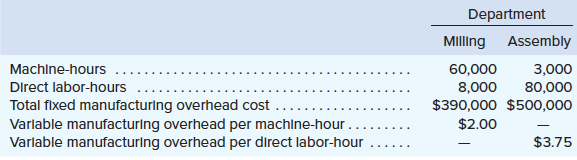 Step 1 – Calculate the Predetermined Overhead Cost for Each Department
During the current month the company started and completed Job 407. It wants to use its predetermined departmental overhead cost and rate for the Milling and Assembly Departments.
Milling Department =      $390,000 + ($2.00 per MH ×60,000 MHs)    = $510,000
Assembly Department = $500,000 + ($3.75 per DLH ×80,000 DLHs) = $800,000
Step 2 – Calculate the Predetermined Overhead Rate for Each Department
Use the amounts determined on the previous slide to calculate the predetermined overhead rate (POHR) of each department.
Milling Department =      $510,000 ÷ 60,000 MHs   = $  8.50 per MH
Assembly Department = $800,000 ÷ 80,000 DLHs = $10.00 per DLH
Step 3 – Calculate the Amount of Overhead Applied from Both Departments to a Job
Use the POR calculated on the previous slide to determine the overhead applied from both departments to Job 407:
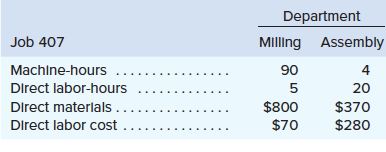 Milling Department      = 90 MHs×$8.50 per MH  = $765
Assembly Department = 20 DLHs×$10 per DLH  = $200
Step 4 – Calculate the Total Job Cost for Job 407
We can use the information given to calculate the amount of the total cost of Job 407. Here is the calculation:
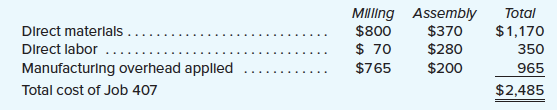 Step 5 – Calculate the Selling Price for Job 407
The selling price of Job 407 assuming a 75% markup.
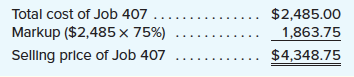 It is important to emphasize that using a departmental approach to overhead application results in a different selling price for Job 407 than would have been derived using a Plantwide overhead rate based on either direct labor-hours or machine-hours. The appeal of using predetermined departmental overhead rates is that they presumably provide a more accurate accounting of the costs caused by jobs, which in turn, should enhance management planning and decision making.
Multiple Predetermined Overhead Rates—An Activity-Based Approach
When a company creates overhead rates based on the activities that it performs, it is employing an approach called activity-based costing.
Activity-based costing is an alternative approach to developing multiple predetermined overhead rates. Managers use activity-based costing systems to more accurately measure the demands that jobs, products, customers, and other cost objects make on overhead resources.
Job-Order Costing for Financial Statements to External Parties
The amount of overhead applied to all jobs during a period will differ from the actual amount of overhead costs incurred during the period.
 When a company applies less overhead to production than it actually incurs, it creates what is known as underapplied overhead.
 When it applies more overhead to production than it actually incurs, it results in overapplied overhead.
Financial Adjust for Overhead Applied
The cost of goods sold reported on a company’s income statement must be adjusted to reflect underapplied or overapplied overhead.
The adjustment for underapplied overhead increases cost of goods sold and decreases net operating income.
The adjustment for overapplied overhead decreases cost of goods sold and increases net operating income.
Job Cost Sheets: A Subsidiary Ledger
All of a company’s job cost sheets collectively form a subsidiary ledger.
Job Cost Sheets: Balance Sheet Reporting
The job costs sheets provide an underlying set of financial records that explain what specific jobs comprise the amounts reported in Work-in-Process and Finished Goods on the balance sheet.
Job Cost Sheets: Income Statement Reporting
The job costs sheets provide an underlying set of financial records that explain what specific jobs comprise the amounts reported in Cost of Goods Sold on the income statement.
Job-Order Costing in Service Companies
Although our attention has focused upon manufacturing applications, it bears re-emphasizing that job-order costing is also used in service industries. Job-order costing is used in many different types of service companies. For example, law firms, accounting firms, and medical treatment.
End of Chapter 2